OBSERVACIÓN DE MITÓSIS 
EN CELULA DE CEBOLLA
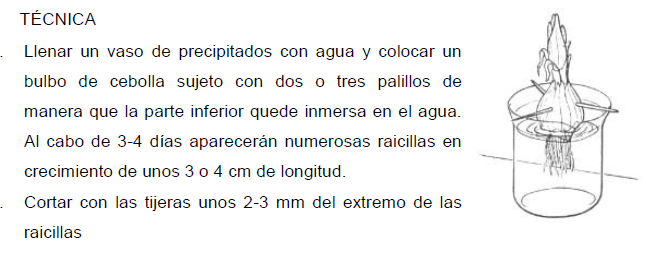 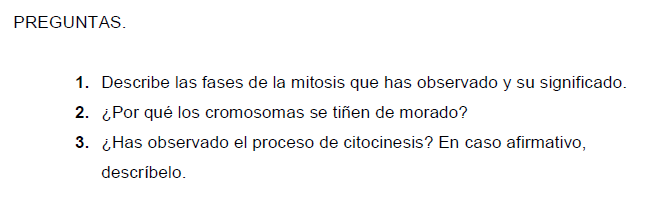 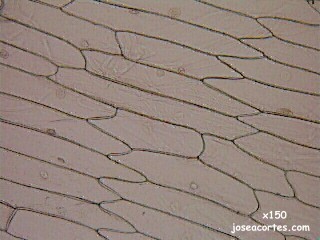 EPIDERMIS DE CEBOLLA EN FRESC0
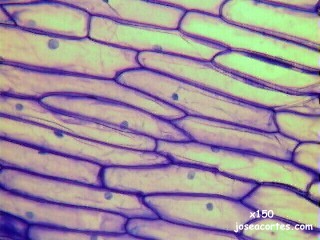 CELULAS DE CEBOLLA CON TINCIÓN (Azul de Metileno)
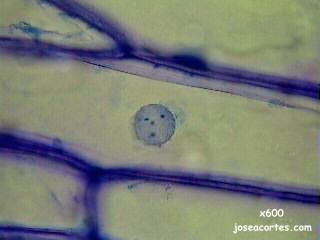 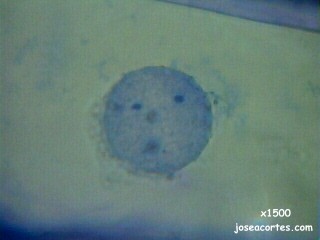 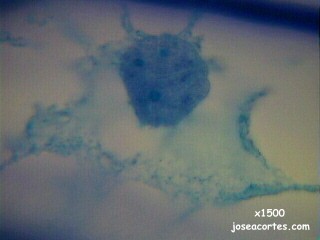 MITÓSIS
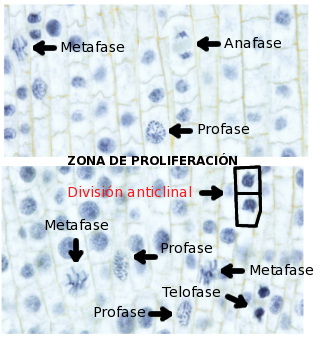